IMPORTANT FONT INSTALLATION INSTRUCTIONS:

In order to provide you with a downloaded copy of your deck that looks close to what you created online and can be edited, we need to make sure that you have the correct fonts installed on your machine. These fonts are free and open-source. Please follow the instructions below to ensure the best results:

1. Download the font from the links below (in PowerPoint, right click the links, choose hyperlink/open hyperlink from the menu)
2. Double-click on the font and follow the instructions to install it
3. Completely quit out of PowerPoint by choosing File/Quit
4. Reopen PowerPoint to revel in the beauty of your downloaded deck
Raleway: http://static.haikudeck.com/fonts/Raleway-Bold.ttf
Raleway: http://static.haikudeck.com/fonts/Raleway-Light.ttf
All fonts are licensed under the SIL Open Font License v1.1
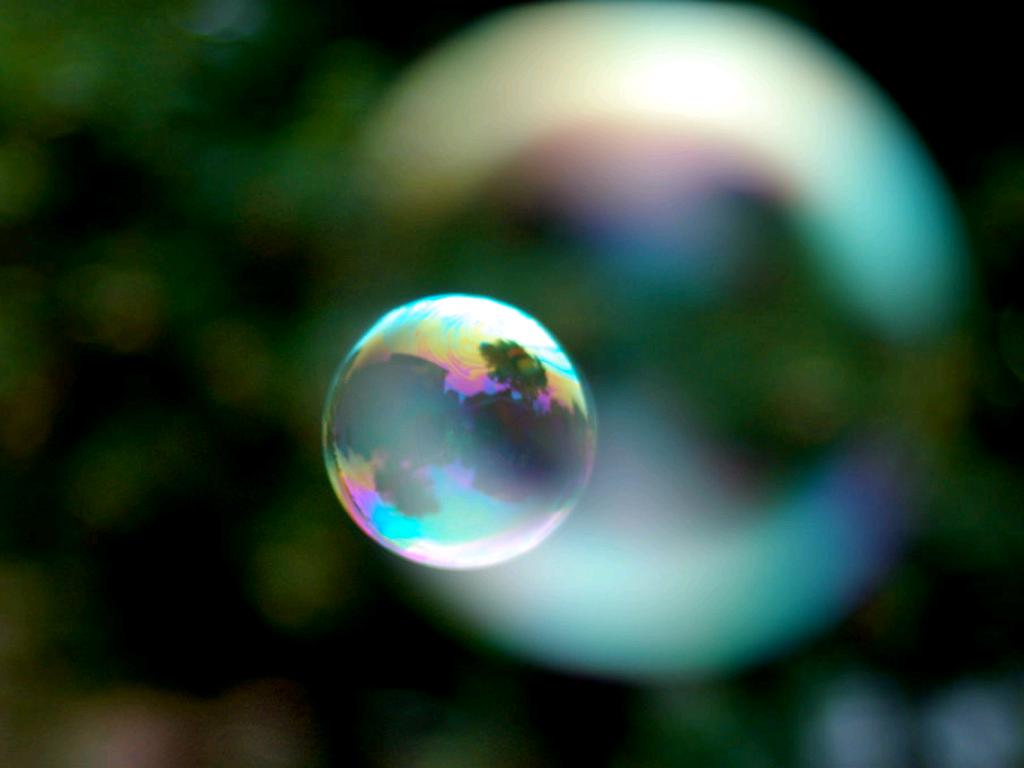 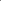 HAIKU DECK
10 stories waiting to be set free
cc: Jeff Kubina - https://www.flickr.com/photos/95118988@N00
[Speaker Notes: These are the public notes for the deck. They will appear in the .pdf download and notes field of the editable .pptx download. They do not appear in the notes field of the uneditable pptx file.]
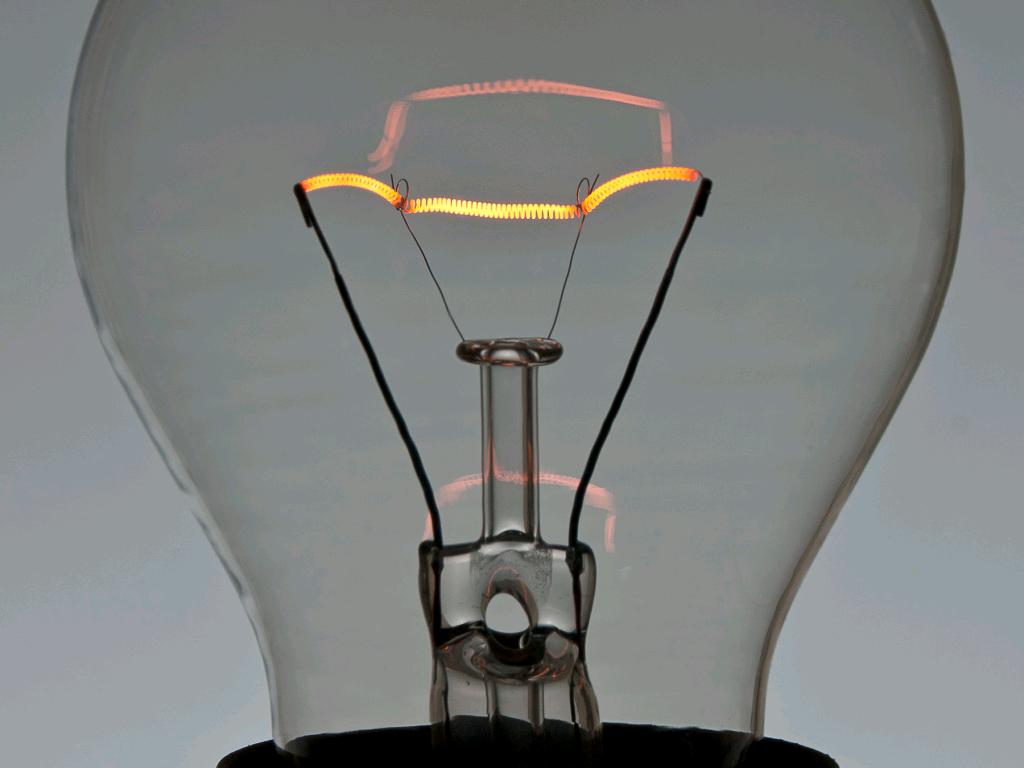 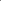 PITCH AN IDEA
your elevator awaits
[Speaker Notes: Entrepreneurs love Haiku Deck for providing impact to their elevator pitches]
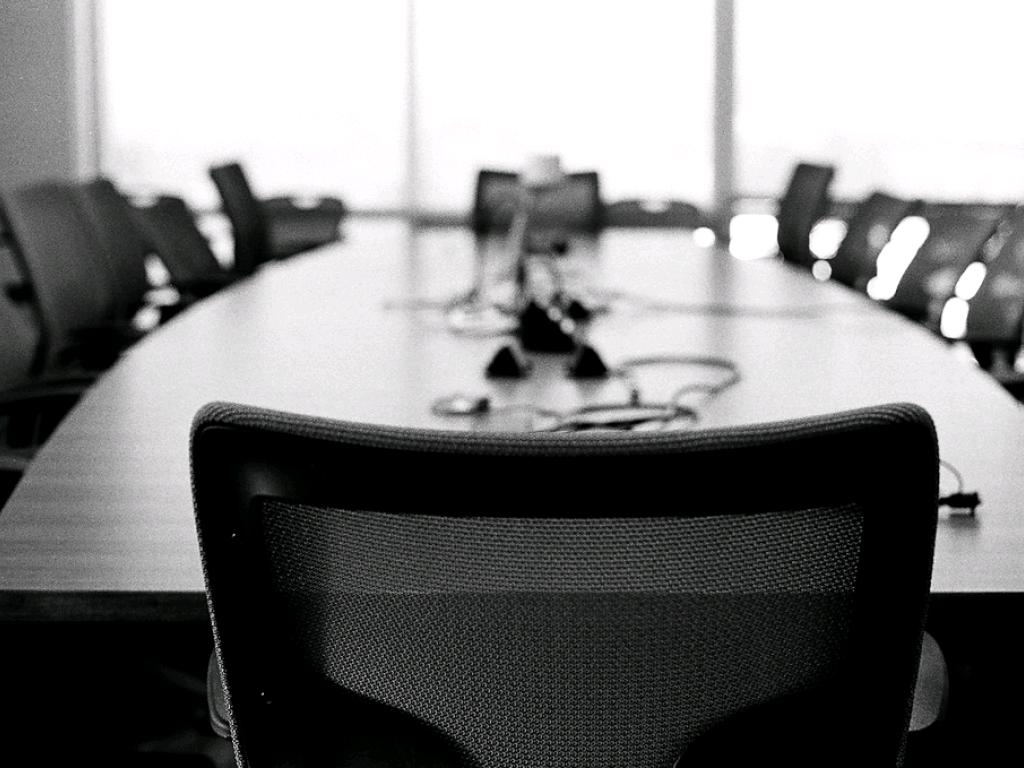 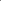 ENLIVEN A MEETING
be the change you want to see
cc: hjl - https://www.flickr.com/photos/92605333@N00
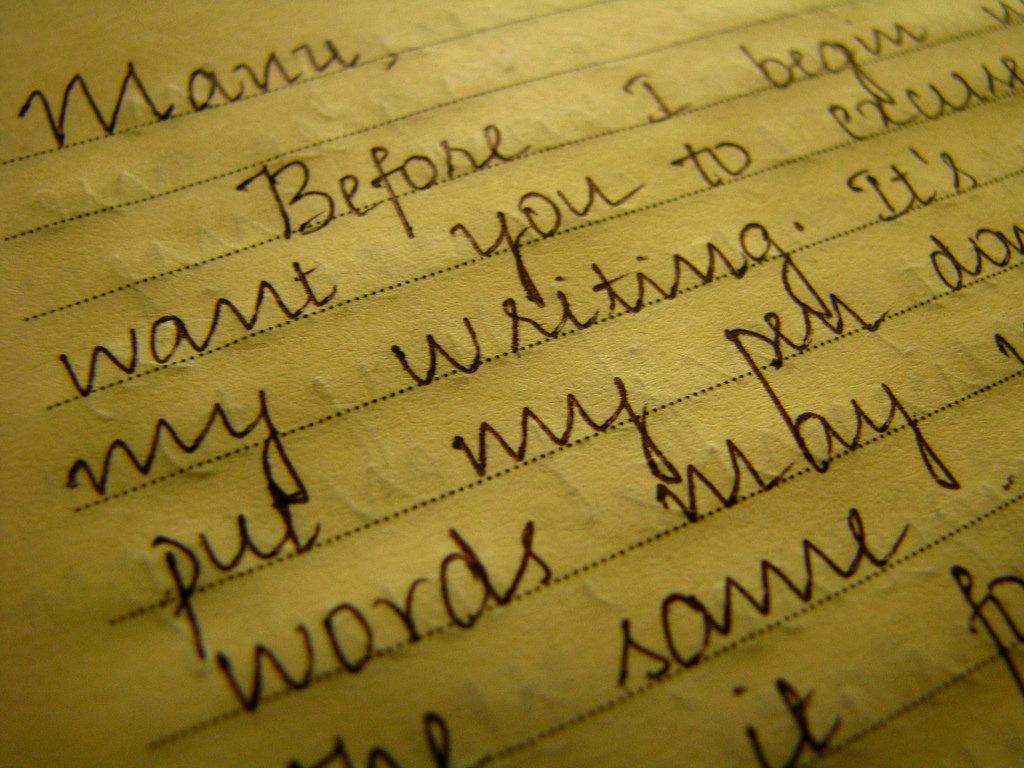 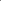 SUMMARIZE A TALK
a picture is worth a thousand words
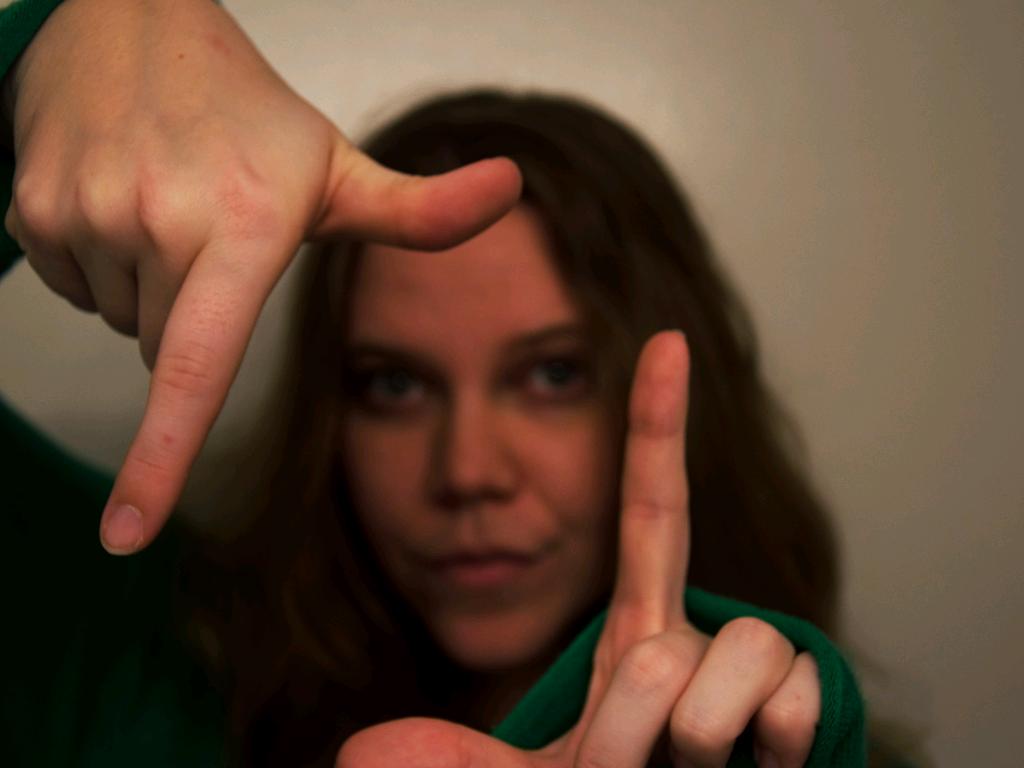 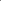 ILLUSTRATE A BLOG POST
first thought, best thought
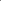 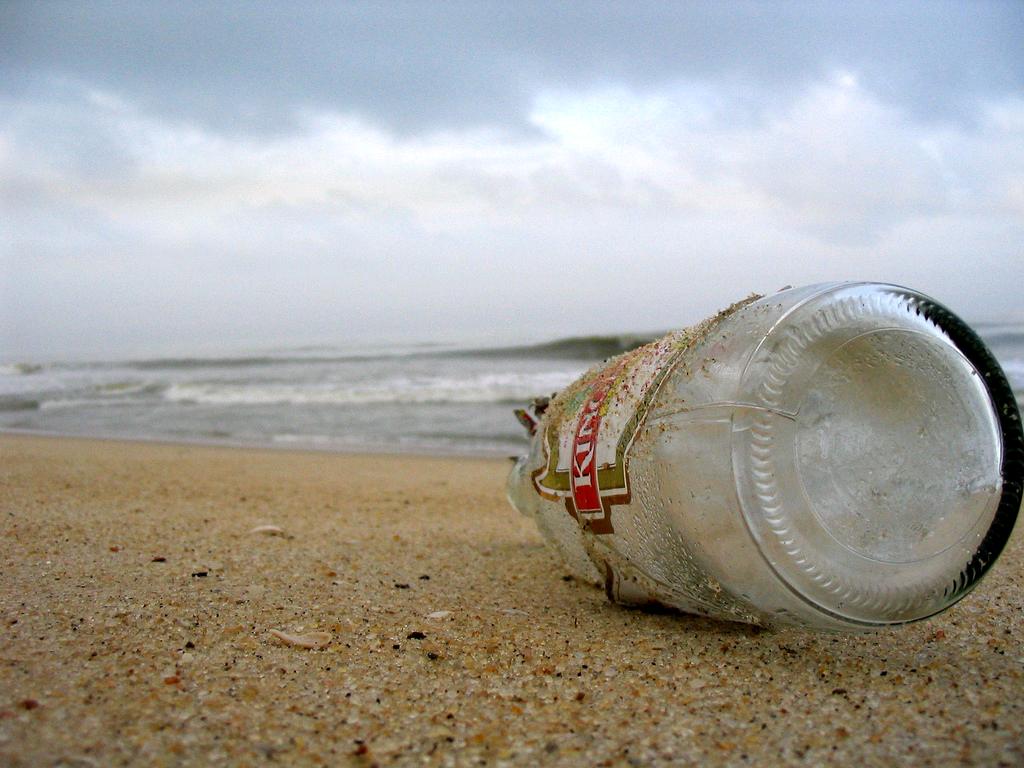 Send a message of thanks, redemption or congratulations.
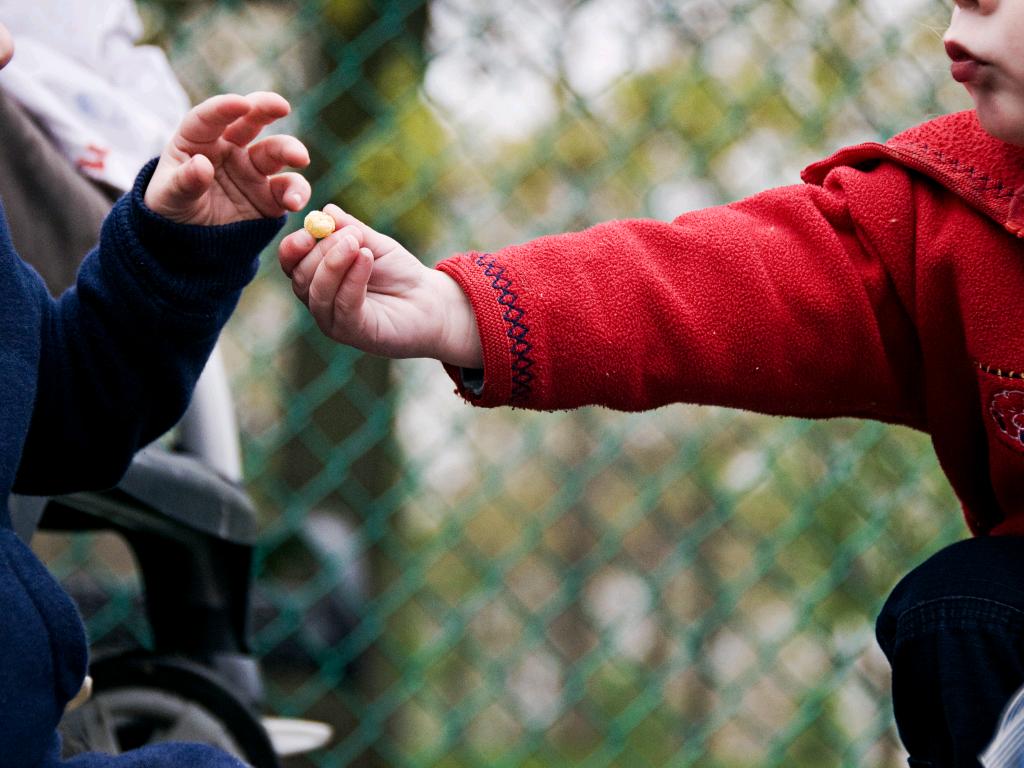 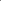 SHARE A STORY
yours is amazing
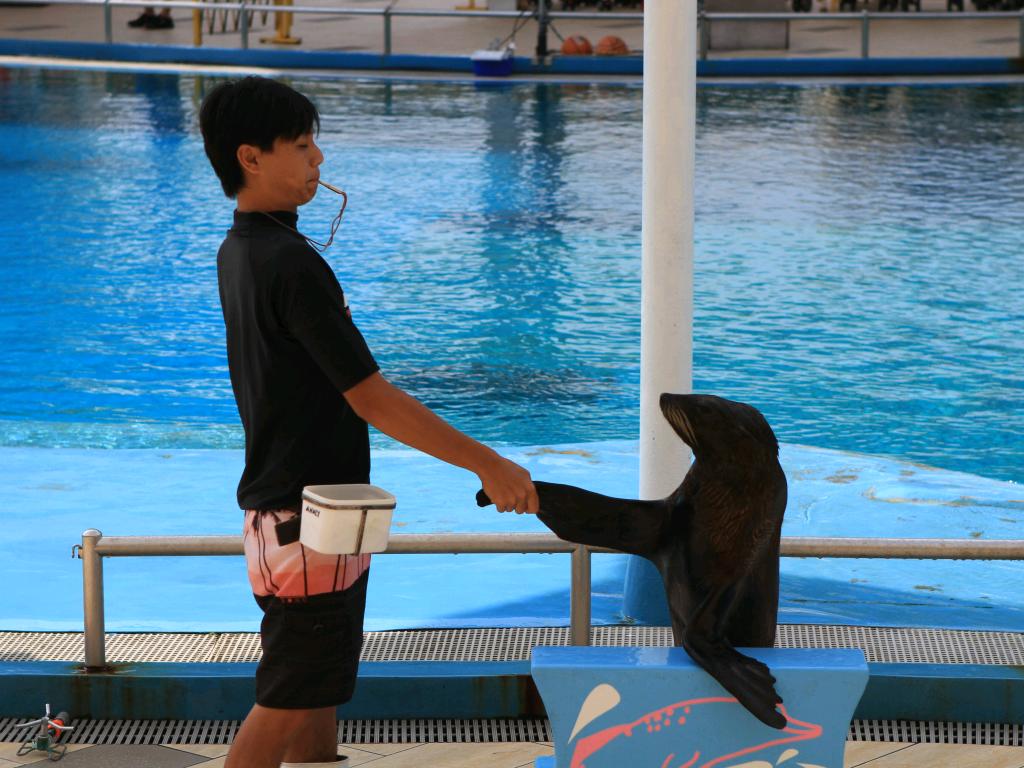 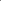 INTRODUCE YOURSELF
show your many talents
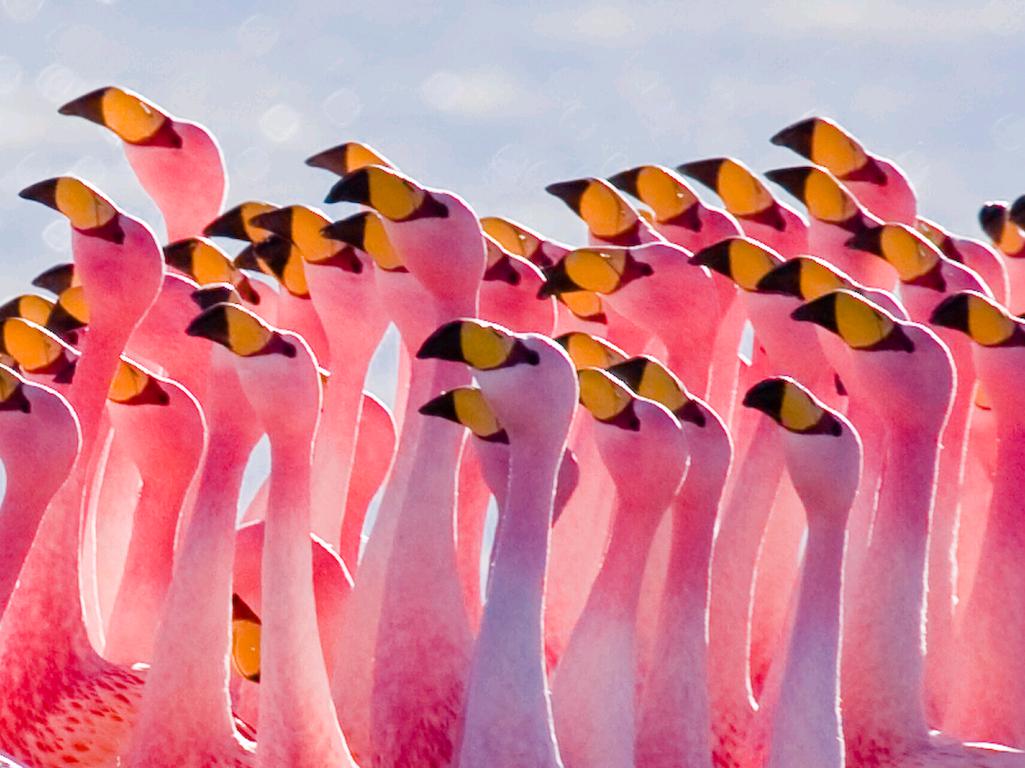 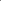 INSPIRE A GROUP
to climb a mountain, begin at the top
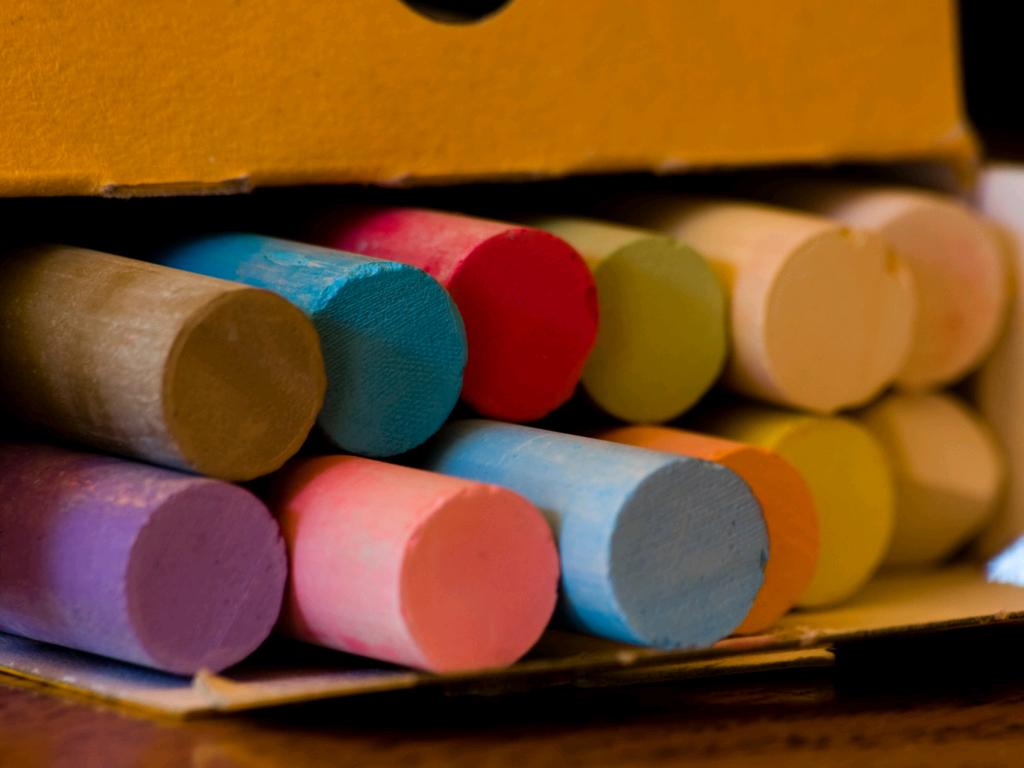 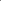 TEACH A LESSON
seed a thought, harvest a destiny
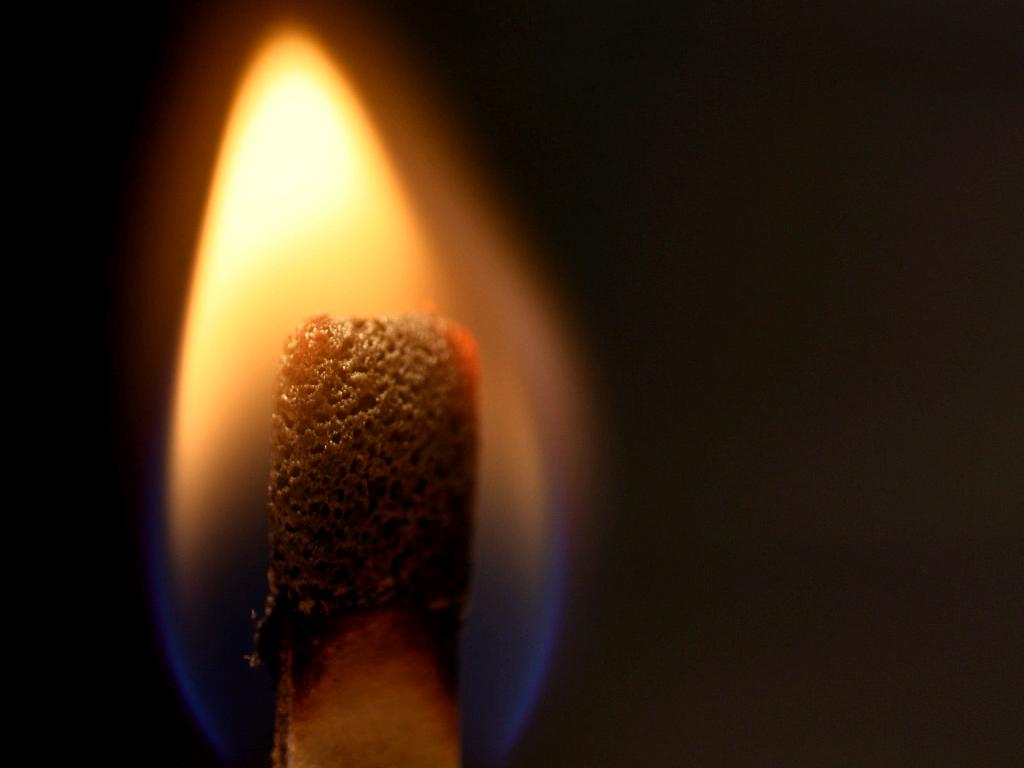 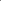 IGNITE A MOVEMENT
a jug fills drop by drop